Los Sonidos De Los Animales deLa Granja*La manera en que los niños interpretan los sonidos que hacen los animales es diferente que los niños los interpretan aquí en Los EEUU.  Vamos a practicar unos sonidos de los animales.
meee…meee
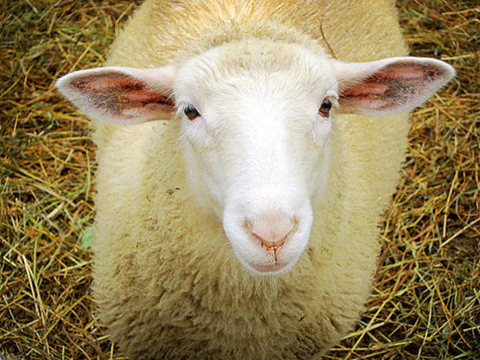 muuu…muuu
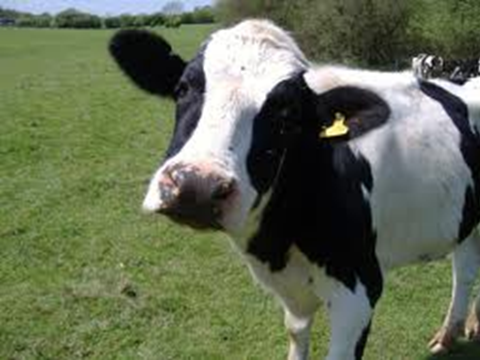 Jiii…jiii
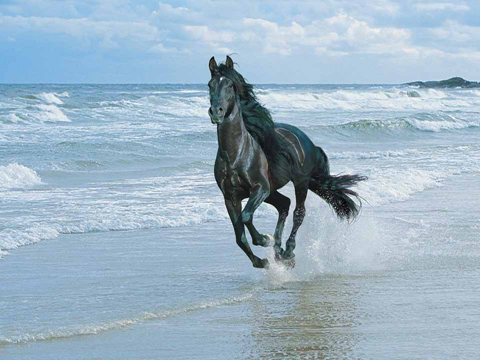 miau…miau
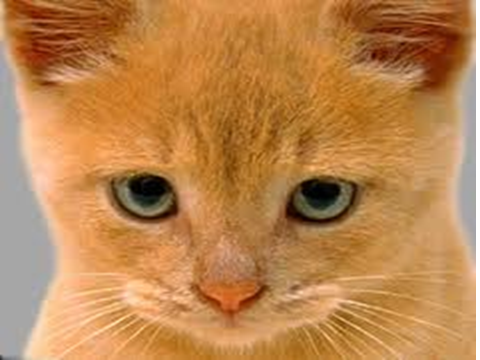 cuao…cuao
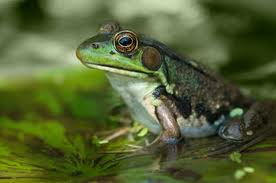 guau…guau
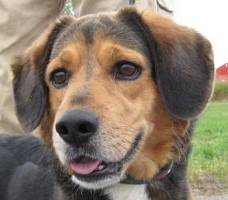 pío pío pío…pío pío pío
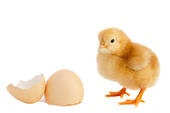 Oinc oinc…oinc oinc
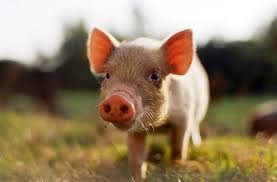 Qui qui ri quí…qui qui ri quí
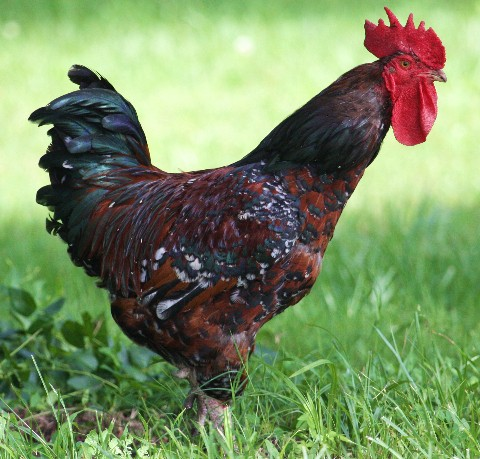 Bee bee…bee bee
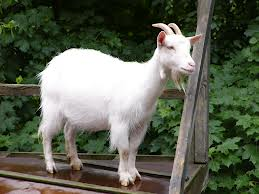 cua cua…cua cua cua
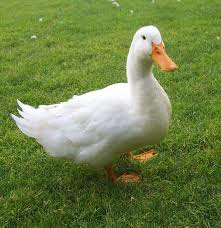 Cloc cloc…cloc cloc
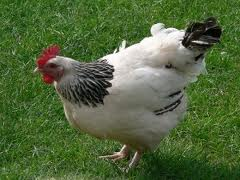